Omaishoidon tukeminen Eksotessa 2018
12.12.2018  palvelupäällikkö Hanna Rönkkönen
Sisältö:
- hallinnollinen sijainti Eksoten organisaatiossa
	- v.2018 tunnuslukuja
 	- päätöksenteon perusteita
	- omaishoidon tuki kokonaisuutena
10.12.2018
2
ETELÄ-KARJALAN SOSIAALI- JA TERVEYSPIIRI
10.12.2018
3
ETELÄ-KARJALAN SOSIAALI- JA TERVEYSPIIRI
Päätökset omaishoidon tuesta 2018
10.12.2018
4
ETELÄ-KARJALAN SOSIAALI- JA TERVEYSPIIRI
Omaishoidon tuki eur / kk : 2017 ja 2018
Omaishoidon tukea 	v. 2017 maksettu n. 6 milj. eur
			10/2018 mennessä maksettu n. 5,1 milj. eur
Palvelusetelit käyttö eur / kk: 2017 ja 2018
Palveluseteleitä käytetty	v. 2017 2,4 milj. eur
			10/2018 mennessä n. 2 milj. eur
Henkilöstö
10 omaishoidon palveluohjaajaa, joista viranhaltijoita 7 palveluohjaaja
5 lähi- tai perushoitajaa omaishoidon tukitiimissä 
2 sh omaishoitajien hyvinvointi-ja terveystarkastukset
1 toimintayksikön esimies ( vastaa palvelutarpeen arviointi, SAS, päivätoiminta ja omaishoito)
1 toimipisteen vastaava ( päivätoiminta ja omaishoidon tukitiimi
10.12.2018
7
ETELÄ-KARJALAN SOSIAALI- JA TERVEYSPIIRI
Päätöksenteko perustuu mm.:
Lakiin omaishoidon tuesta (937/2005)
Sosiaalihuoltolakiin ( 1301/2014)
Laki sosiaali-ja terveydenhuollon asiakasmaksuista (734/1992)

Eksoten hallituksen hyväksymiin myöntämisperusteisiin: 	- Omaishoidon tuen myöntämisperusteet 1.2.2017 alkaen 	(Eksote hallitus 25.1.2017 §19)
Omaishoidon tuen myöntämisperusteet 1.1.2018 alkaen
(Eksote hallitus 8.11.2017 §187)
Eksote hallintosääntö, Sosiaali-ja terveydenhuollon toimeenpanoon liittyvän päätös-ja puhevallan siirtäminen (24.10.2016)
Eksote toimintasääntö (1.8.2017)
10.12.2018
8
ETELÄ-KARJALAN SOSIAALI- JA TERVEYSPIIRI
Omaishoitajaksi hakeutuminen:
Hakemus
Kotikäynti
Omaishoidettavan toimintakyvyn arviointi: havainnot, haastattelu ja toimintakyvyn arviointi  (mittarit, lääkäri- tai muut asiantuntijalausunnot)
Omaishoitajan voimavarat ja toimintakyky
Omaishoidon hoito-ja palvelusuunnitelma (Omaishoidon tuen suunnitelma)
Viranhaltijapäätös omaishoidon tuesta (oikaisuvaatimusohjeet liitteenä)
Omaishoidon tukea koskeva sopimus
10.12.2018
9
ETELÄ-KARJALAN SOSIAALI- JA TERVEYSPIIRI
Omaishoidon tuen yleiset myöntämisedellytykset määritellään omaishoitolaissa (937/2005, §3)
1)	henkilö alentuneen toimintakyvyn, sairauden, vamman tai muun       	vastaavanlaisen syyn vuoksi tarvitsee kotioloissa hoitoa tai muuta 	huolenpitoa
2) 	hoidettavan omainen tai muu hoidettavalle läheinen henkilö on 	valmis vastaamaan hoidosta ja huolenpidosta tarpeellisten 	palveluiden avulla;
3) 	hoitajan terveys ja toimintakyky vastaavat omaishoidon asettamia 	vaatimuksia;
4) 	omaishoito yhdessä muiden tarvittavien sosiaali- ja 	terveydenhuollon palveluiden kanssa on hoidettavan hyvinvoinnin, 	terveyden ja turvallisuuden kannalta riittävää;
5) 	hoidettavan koti on terveydellisiltä ja muilta olosuhteiltaan siellä 	annettavalle hoidolle sopiva; ja
6) 	tuen myöntämisen arvioidaan olevan hoidettavan edun mukaista.
10.12.2018
10
ETELÄ-KARJALAN SOSIAALI- JA TERVEYSPIIRI
Omaishoidon tuki on kokonaisuus, joka muodostuu:
1. Omaishoidon hoitopalkkiosta
2. Omaishoitajalle järjestettävästä vapaasta
3. Omaishoitajan hoitotehtävää tukevista palveluista
Omaishoitajalle järjestettävä koulutus ja valmennus
Omaishoitajan hyvinvointi- ja terveystarkastukset
10.12.2018
11
ETELÄ-KARJALAN SOSIAALI- JA TERVEYSPIIRI
5 § HoitopalkkioPalkkion taso määräytyy hoidon sitovuuden ja vaativuuden mukaan. Hoitopalkkio on v.2018 vähintään 392,57 €/kk.Jos omaishoitaja on hoidollisesti raskaan siirtymävaiheen aikana lyhytaikaisesti estynyt tekemästä omaa tai toisen työtä, palkkio on vähintään 785,14€/kk.1. Omaishoidon hoitopalkkio
Aikuiset: 
	-Ennaltaehkäisevä tukiluokka - lähes päivittäin, tukiluokka I ei täyty 
	-Tukiluokka I  - toistuva, hoidon tarve ei edellytä asumista samassa taloudessa 
	-Tukiluokka II - lähes jatkuvasti, hoidon tarve edellyttää asumista samassa 			taloudessa	
	-Tukiluokka III – runsaasti, yöaikainen hoidontarve
Lapset ja nuoret (alle 18-vuotiaat):Lapsen ikätasosta poikkeava hoivan,huolenpidon, ohjauksen ja valvonnan tarve. Hoitoisuuspisteet ei enää v.2018 määräävänä tekijänä.
	-Tukiluokka I  
	-Tukiluokka II 
	-Tukiluokka III – yöaikainen hoidontarve
Hoidollisesti raskas siirtymävaihe (saattohoito tai lyhytaikainen runsaan avun tarve)
10.12.2018
12
ETELÄ-KARJALAN SOSIAALI- JA TERVEYSPIIRI
4 § Omaishoitajalle järjestettävä vapaaOmaishoitajalla on oikeus pitää vapaata vähintään kaksi vuorokautta kalenterikuukautta kohti. Omaishoitajalla on oikeus pitää vapaata vähintään kolme vuorokautta kalenterikuukautta kohti, jos hän on yhtäjaksoisesti tai vähäisin keskeytyksin sidottu hoitoon ympärivuorokautisesti tai jatkuvasti päivittäin. 2. Omaishoitajalle järjestettävä vapaa:
Vapaapäiväoikeuden muodostuminen:
	- Ennaltaehkäisevä tukiluokka  2 pv/kk
	- Aikuisten ja lasten (alle 18 v.) tukiluokat I - III 3 pv/kk, mikäli kotihoitopäiviä on vähintään 15 	pv/kk
	- Aikuisten ja lasten (alle 18 v.) tukiluokat I - III 2 pv/kk, mikäli kotihoitopäiviä on alle 15 pv/kk 

Vapaata ei kerry ajalta, jolta ei makseta hoitopalkkiota ( hoidon keskeytyminen yli kk:n ajaksi)
Vapaanaikainen hoito pyritään lähtökohtaisesti järjestämään avohuollon palveluna. 

Vapaapäiväoikeuksien käyttötavat:
	- lyhytaikaisena perhehoitona 
	- sijaisomaishoitona 
	- omaishoidon palvelusetelillä 
	- Eksoten päivätoimintana 
	- Eksoten lyhytaikaisena hoitona 
	sekä 
	- omaishoidon tukitiimin sijaistustoimintana äkillisissä ja/tai lyhytaikaisissa sijaistustarpeissa 
	- perustellusta syystä voidaan käyttää maksusitoumusta alle 18 -vuotiaille Eksoten hyväksymissä 	yksityisissä palveluntuottajien hoitopaikoissa.
10.12.2018
13
ETELÄ-KARJALAN SOSIAALI- JA TERVEYSPIIRI
3 a §Omaishoitajan hoitotehtävää tukevat palvelutKunnan on tarvittaessa järjestettävä omaishoitajalle valmennusta ja koulutusta hoitotehtävää varten.Kunnan on tarvittaessa järjestettävä omaishoitajalle hyvinvointi- ja terveystarkastuksia sekä hänen hyvinvointiaan ja hoitotehtäväänsä tukevia sosiaali- ja terveyspalveluja.3. Omaishoitajan hoitotehtävää tukevat palvelut:
a) Omaishoitajalle järjestettävä koulutus ja valmennus

	- Yksilöllinen, tarpeen mukainen valmennus, sisältö omaishoitoperhettä 	kuunnellen  palveluohjaaja järjestää tarvittavat ammattilaiset 	valmennusjaksolle
	- Yhteistyö järjestöjen ja yksityisten palveluntuottajien kanssa. (esim. Etelä-	Karjalan omaiset ja läheiset ry)

b) Omaishoitajan hyvinvointi- ja terveystarkastukset
10.12.2018
14
ETELÄ-KARJALAN SOSIAALI- JA TERVEYSPIIRI
Valmennuksen sisältö:
Etäyhteyslaite
	  etäyhteyden kautta mm. tietoiskuja, omaishoitajien vertaisryhmä, kahvila 	toimintaa, lukupiiri ym.
Muistiasiat
  muistihoitaja/muistikoordinaattori tarvittaessa
Lääkehoito 
Apuvälineet, esteettömyys, turvallisuus                      
Kuntoutustarpeen arvio ja ohjaus, ergonomiaohjaus 
	              kuntoutuksen ammattihenkilö
Ravitsemus  
	              tarvittaessa ravitsemusterapeutti
Omaishoitajan lakisääteiset vapaat ja muu palveluohjaus

Asiakkaan tarpeen mukaan muita ammattilaisia, kuten sosiaalityöntekijä, psyk.sairaanhoitaja ym.
10.12.2018
15
ETELÄ-KARJALAN SOSIAALI- JA TERVEYSPIIRI
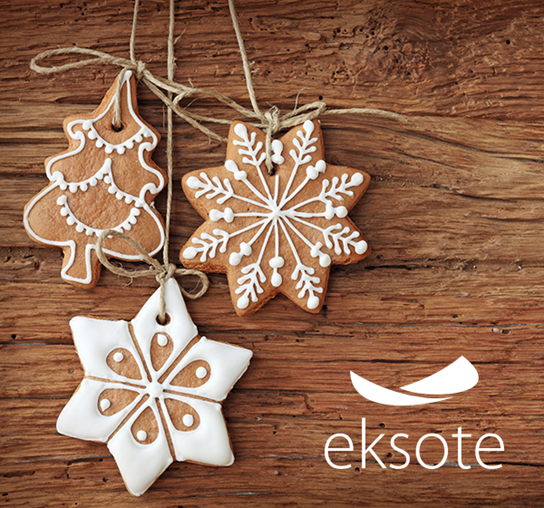 Rauhallista Joulua ja Onnellista Uutta Vuotta!
10.12.2018
16
ETELÄ-KARJALAN SOSIAALI- JA TERVEYSPIIRI